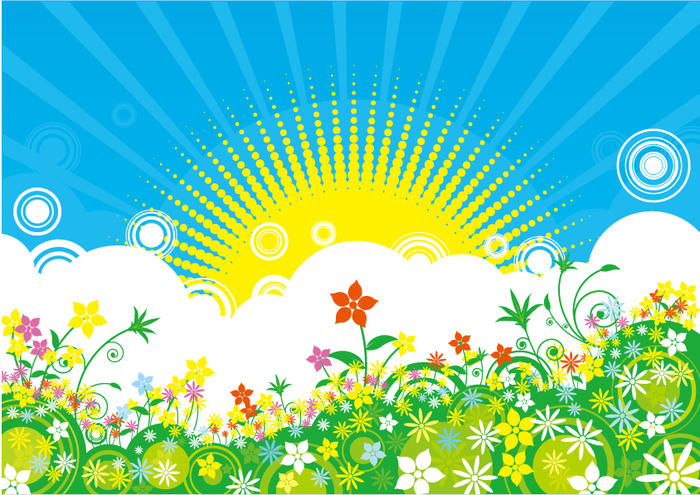 Муниципальное автономное дошкольное образовательное учреждение 
 «Детский сад № 8 города Шимановска»
Весёлая зарядка
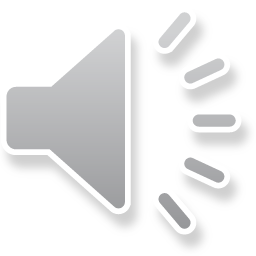 Автор: Книга Н. В.
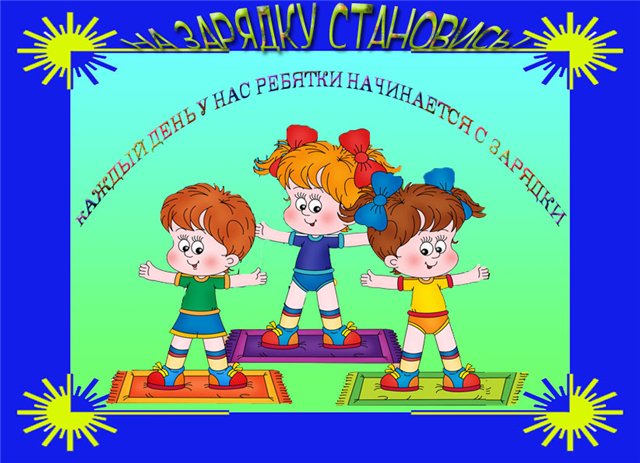 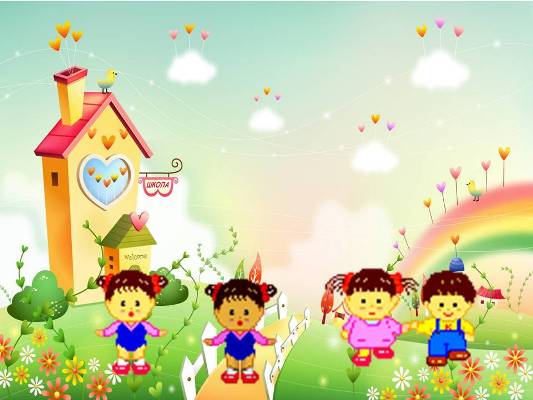 Вводная часть.Ходьба по залу 20 сек.; ходьба на носках 10 сек., пятках 10 сек.;ходьба по массажным следам 20 сек.
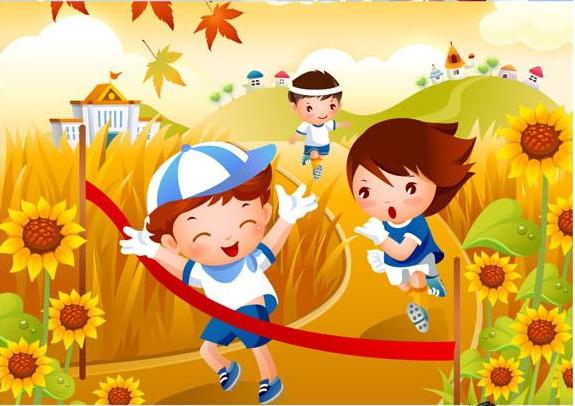 Бег по залу10 сек.; бег с прыжком в верх 10 сек. Переход на ходьбу, ходьба 10 сек.
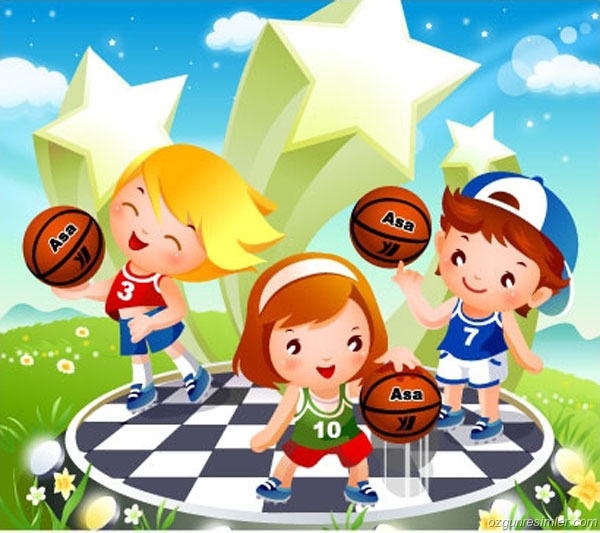 Основная частьУпражнения с мячом
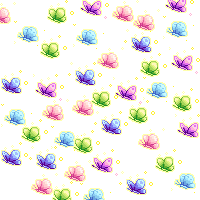 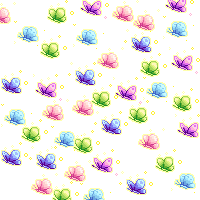 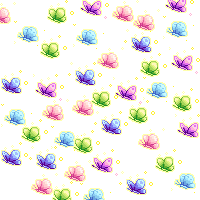 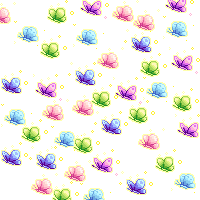 1). И. п. основная стойка, мяч внизу
1-руки с мячом вверх, 2-вниз (4р.)
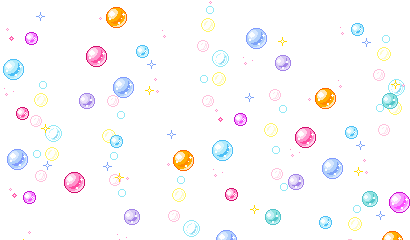 2). И. п. ноги широкой дорожкой, руки с мячом перед грудью
1-поворот в сторону, 2- и. п. (4 р.)
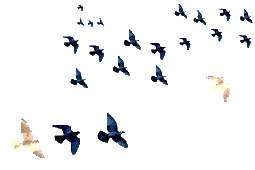 3) И. п. сидя на полу, руки с мячом вверху, ноги вместе
1-наклон вперёд, 2-и. п. (4 р.)
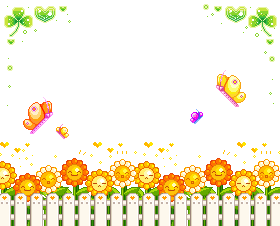 4). И. п. основная стойка, руки с мячом внизу
1- присесть, руки с мячом вперёд, 2- и. п. (4 р.)
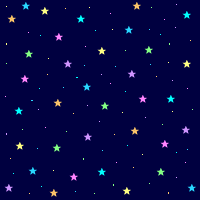 5). И. п. основная стойка, мяч внизу
1-прыжок, ноги врозь, руки с мячом вверх, 
2- и. п.
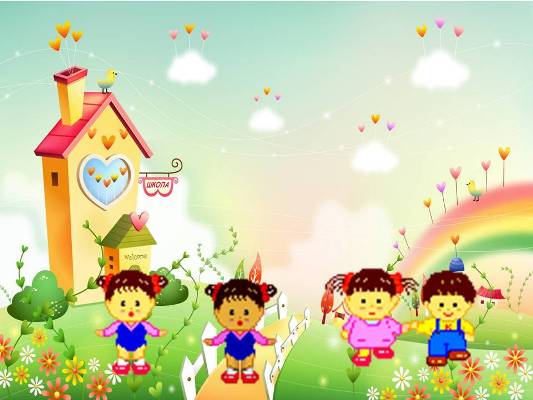 Заключительная частьходьба по залу; бег «лошадки»; ходьба
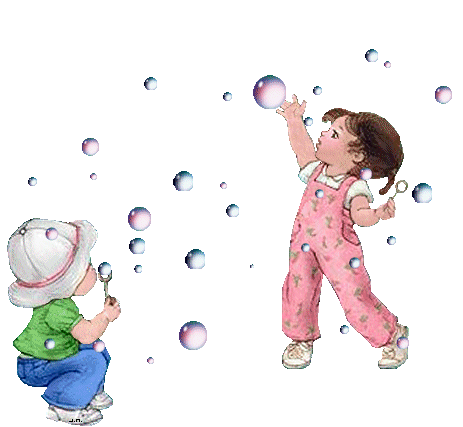 Упражнение на дыхание
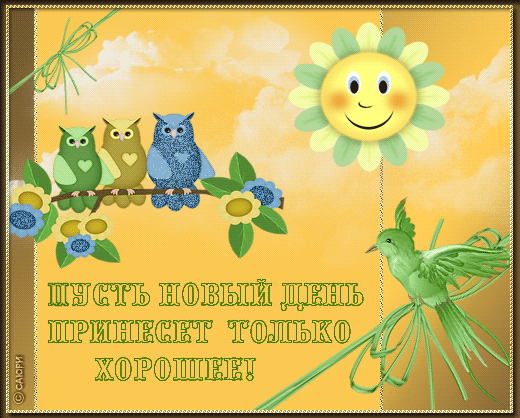